Refraction
Haileybury Astana  Year 8 Science
What do you see?
How do we explain this phenomenon?
Learning Objectives
Define the refraction of light
Describe the effects of refraction
Explain  refraction
Determine the refractive index of glass using two methods
Refraction
Refraction
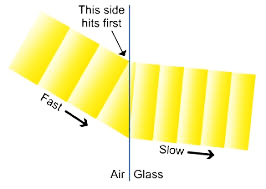 Refractive index
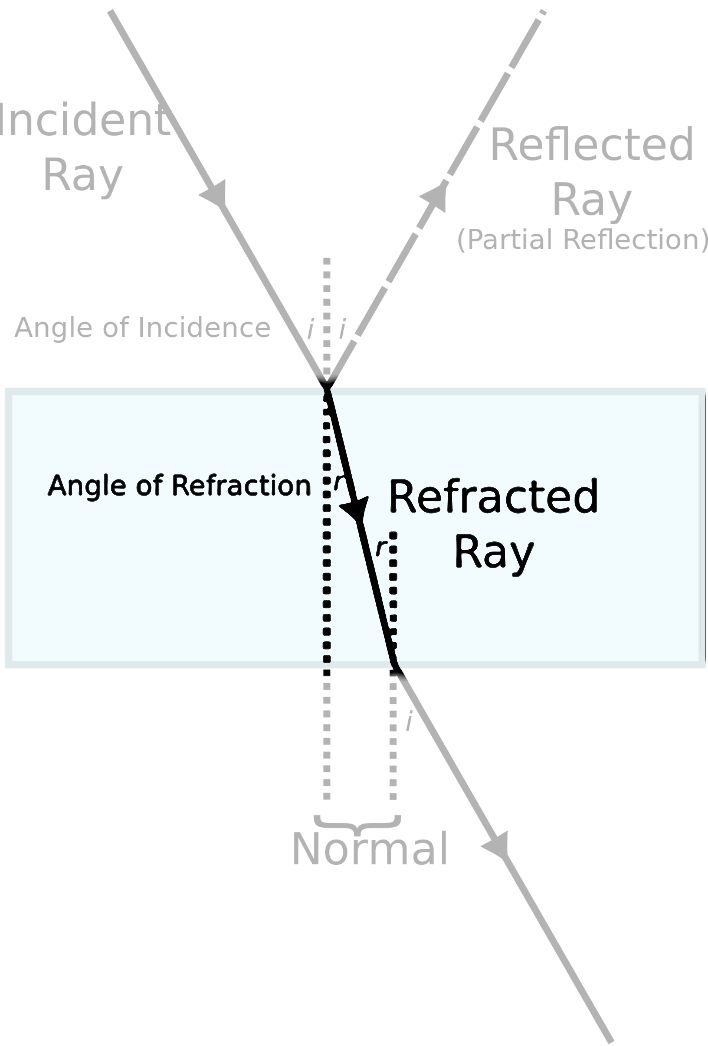 Refractive index = sin i
                                 sin r
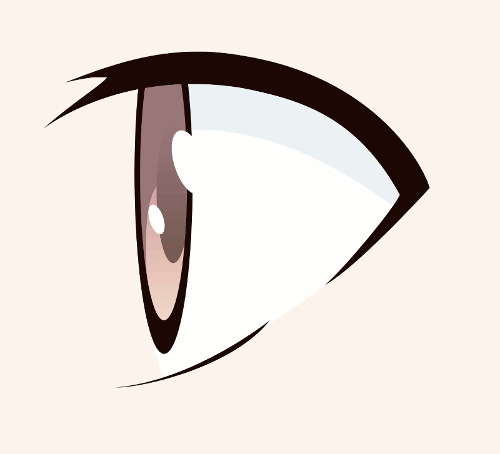 Refractive index
Method 2
Refractive index of glass = real depth 
                                            apparent depth
Coin
Coin